*
Alternatives to our approach
It is nice to think critically about our choices
* Course logo spider web photograph from Morguefile openstock photograph by Gabor Karpati, Hungary.
Some options…
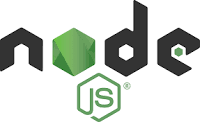 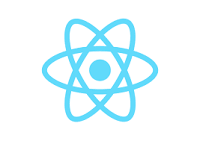 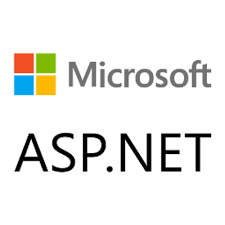 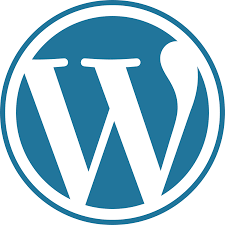 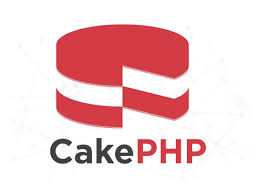 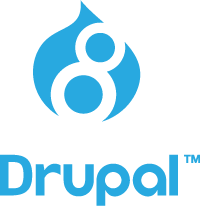 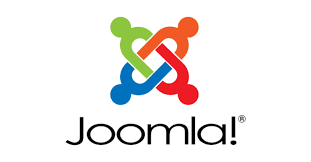 4/24/2019
Slide 2
Think About Workflow!
Consider domains of expertise:
Design – art, communication, ..
Systems – CS, CIS, ..
Content – writers, photographers, ..
First time up – build a site.
From that moment forward
Maintenance?
Much much more than maintenance!
CSU CT 310 Web Development ©Ross Beveridge & Jamie Ruiz
4/24/2019
Slide 3
A Site is Like a …
A Book
Major up front effort then walk away.
A TV Miniseries
Effort over fixed period, then walk away.
A Good Newspaper
What needs to be said today.
A Good Restaurant
Yesterday’s food holds little appeal.
A Store
We want to shop somewhere familiar and consistent, but with all the latest products!
CSU CT 310 Web Development ©Ross Beveridge & Jamie Ruiz
4/24/2019
Slide 4
More Newspaper than Book
A website not in need of updating is a rare thing, and probably boring.
How does content get onto a site?
It comes from people, typically without web development skills.
… and they want to contribute that content through a browser.
CSU CT 310 Web Development ©Ross Beveridge & Jamie Ruiz
4/24/2019
Slide 5
A fork in the road…
BCM (Before Content Management)

Content added/modified using files on a server.
No server access, no changing the site.
Content providers need some degree of training.
CT 310 is BCM focused.
ACM(After Content Management)

Content added/modified through a browser.
Web based access control is in place.
Contribution of content through WYSIG tools.
Behind the scenes, content in a database.
CSU CT 310 Web Development ©Ross Beveridge & Jamie Ruiz
4/24/2019
Slide 6
The Argument
BCM Pros
Security
No browser updates
Simplicity
No complex superstructure
Often, file<->page match
Escape from WYSIG 
Server tools for updating
BCM Cons
Updating is hard !!!
Content changes require server access & expertise
ACM Pros
Updating is easy!
Those responsible for content directly contribute
BCM Cons
Complexity
CMS Superstructure
Obscurity
Pages aren’t files
Security
One mistake and others with a browser own you
For all the ACM Cons, “Updating is easy!” wins. Expect to deploy some form of CMS in any project where real people are responsible for site content.
CSU CT 310 Web Development ©Ross Beveridge & Jamie Ruiz
4/24/2019
Slide 7
CMS Features
Warning, this site is not being kept up to date
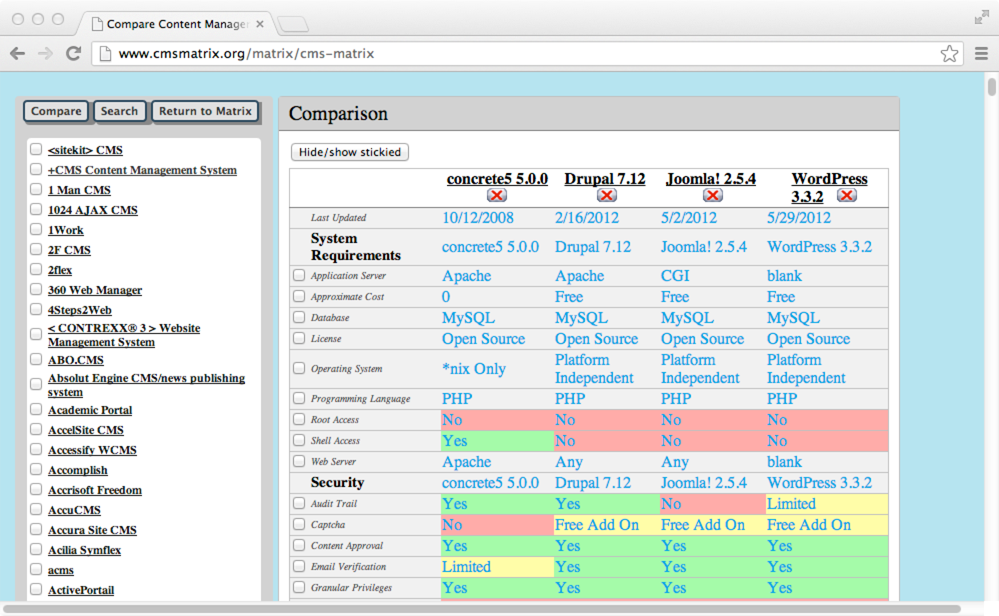 CSU CT 310 Web Development ©Ross Beveridge & Jamie Ruiz
4/24/2019
Slide 8
Still useful to glimpse range of CMS features.
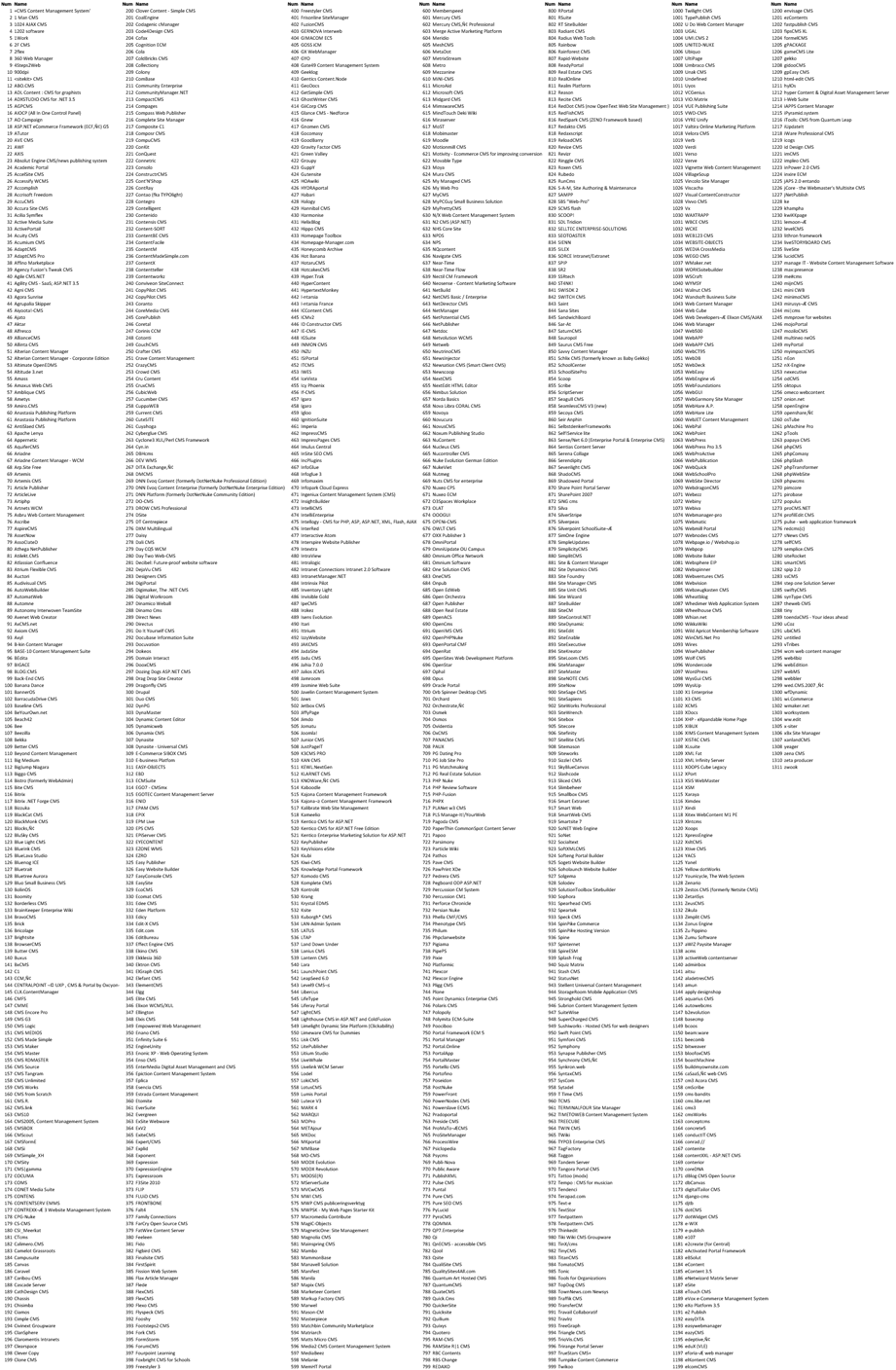 How Many Options
A crowded field!
There are 1311 entries
Problem: Does any platform have critical mass?
2016 CMS 
Matrix Listing:

Of course you cannot read this!
CSU CT 310 Web Development ©Ross Beveridge & Jamie Ruiz
4/24/2019
Slide 9
Critical Mass: Yes
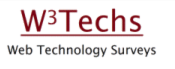 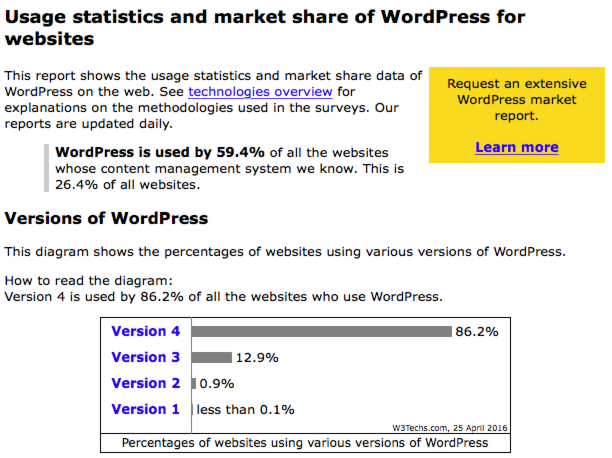 CSU CT 310 Web Development ©Ross Beveridge & Jamie Ruiz
4/24/2019
Slide 10
CMS is “easy”
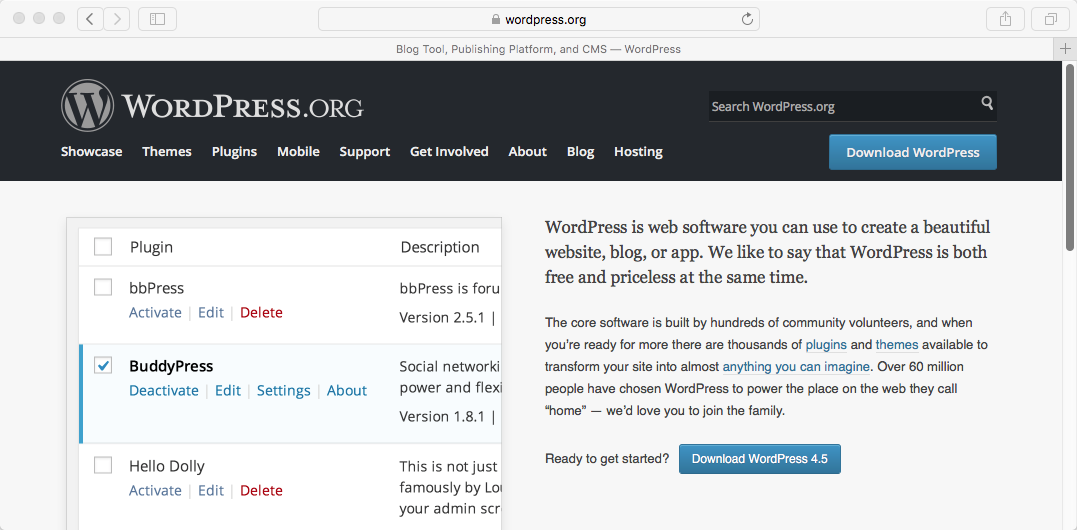 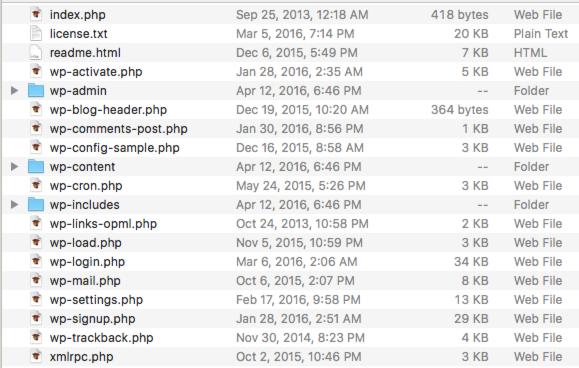 CSU CT 310 Web Development ©Ross Beveridge & Jamie Ruiz
4/24/2019
Slide 11
Follow The Handy Guide
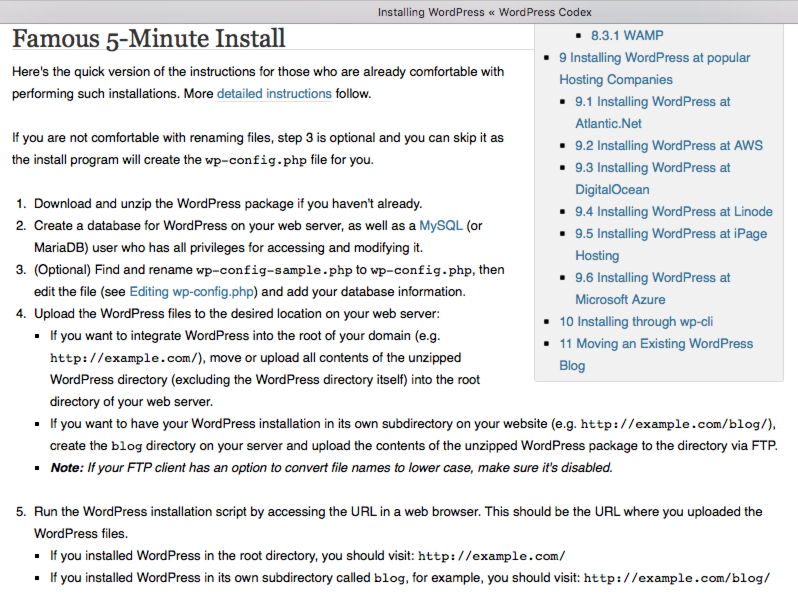 Don’t try to read steps here, we will review  them briefly today.
CSU CT 310 Web Development ©Ross Beveridge & Jamie Ruiz
4/24/2019
Slide 12
Step 2: New Database
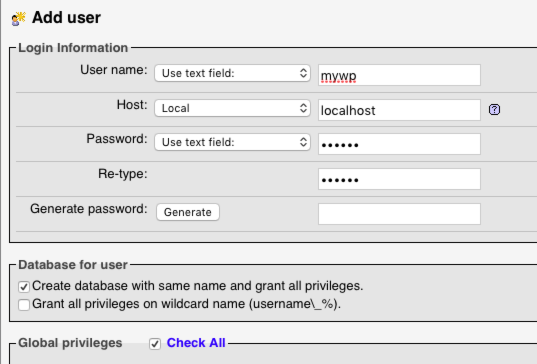 CREATE USER 'mywp'@'localhost' IDENTIFIED BY '***';GRANT ALL PRIVILEGES ON *.* TO 'mywp'@'localhost' IDENTIFIED BY '***' REQUIRE NONE WITH GRANT OPTION MAX_QUERIES_PER_HOUR 0 MAX_CONNECTIONS_PER_HOUR 0 MAX_UPDATES_PER_HOUR 0 MAX_USER_CONNECTIONS 0;
CREATE DATABASE IF NOT EXISTS `mywp`;
GRANT ALL PRIVILEGES ON `mywp`.* TO 'mywp'@'localhost';
CSU CT 310 Web Development ©Ross Beveridge & Jamie Ruiz
4/24/2019
Slide 13
Step 3: Move Download
Place all WordPress files in your server’s root directory.
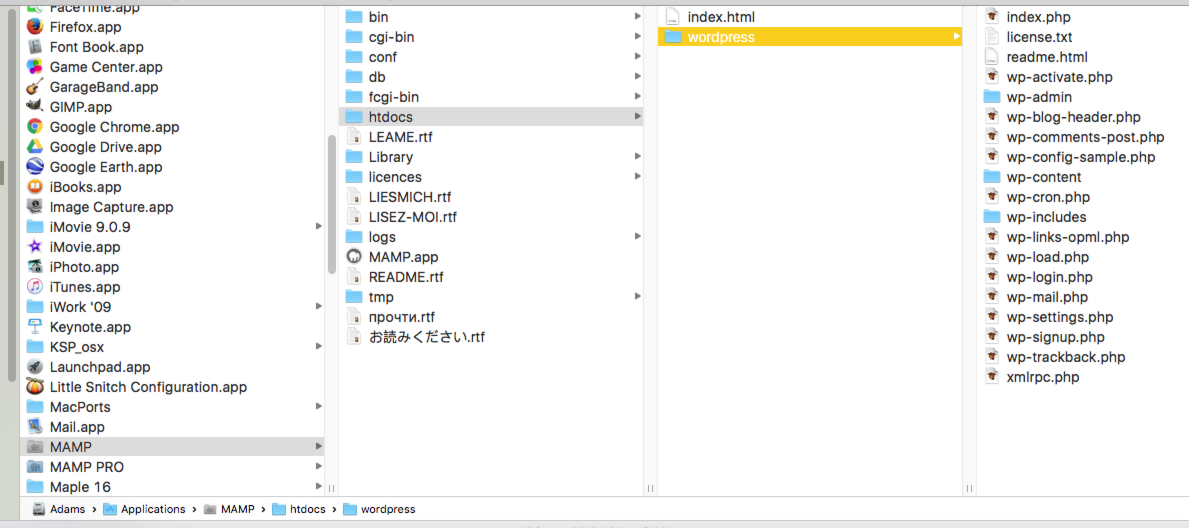 Think about whether to keep default MAMP location tied to application.
CSU CT 310 Web Development ©Ross Beveridge & Jamie Ruiz
4/24/2019
Slide 14
Step 4: Start Setup
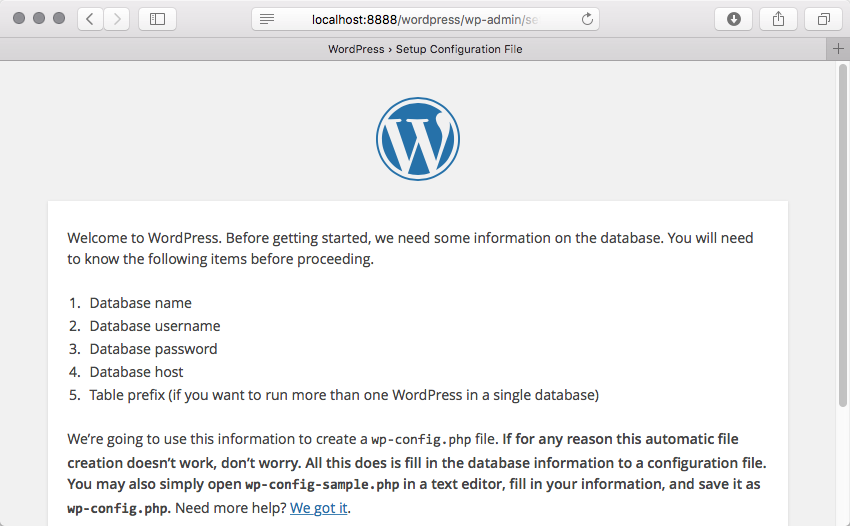 Note: I entered only the URL
Localhost:8888/wordpress
CSU CT 310 Web Development ©Ross Beveridge & Jamie Ruiz
4/24/2019
Slide 15
What Happened?
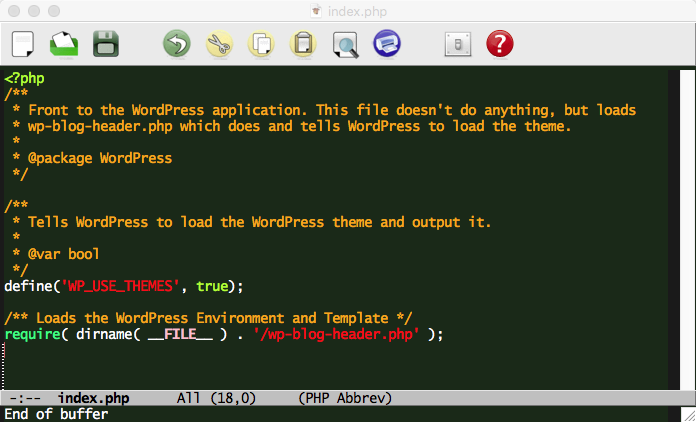 Generally, don’t ask!!!!!!!

WordPress is not written so you can (or should) start messing with the the PHP!

But, in CT 310 you are aware enough of PHP that you should at least think about what is going on.
CSU CT 310 Web Development ©Ross Beveridge & Jamie Ruiz
4/24/2019
Slide 16
Can’t Help It– On More Peak
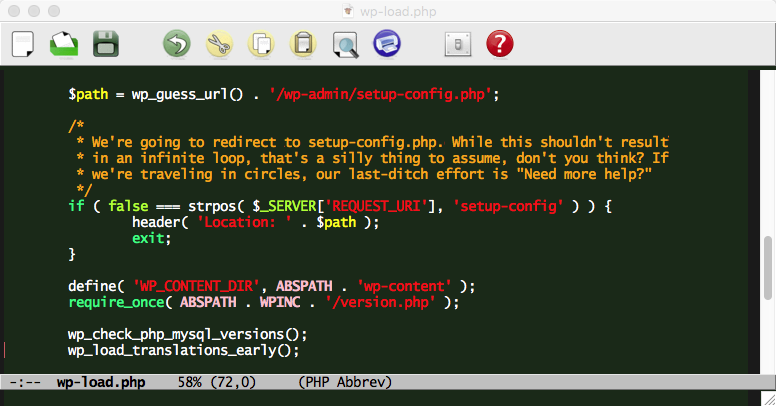 Simply speaking, our lack of DataBase setup is detected and we’re going to be asked to fix it.
CSU CT 310 Web Development ©Ross Beveridge & Jamie Ruiz
4/24/2019
Slide 17
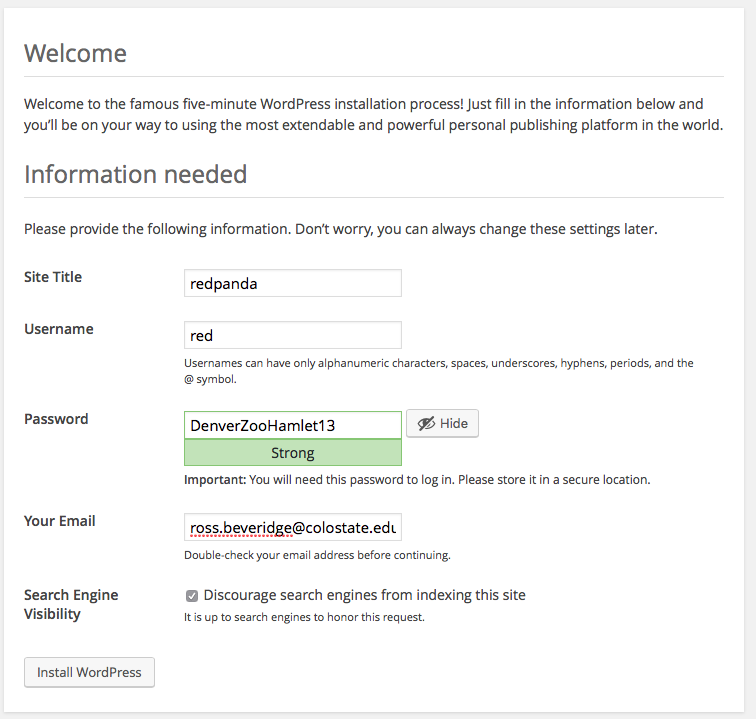 CSU CT 310 Web Development ©Ross Beveridge & Jamie Ruiz
4/24/2019
Slide 18
Step 4: Setup Complete
Now connected to your database
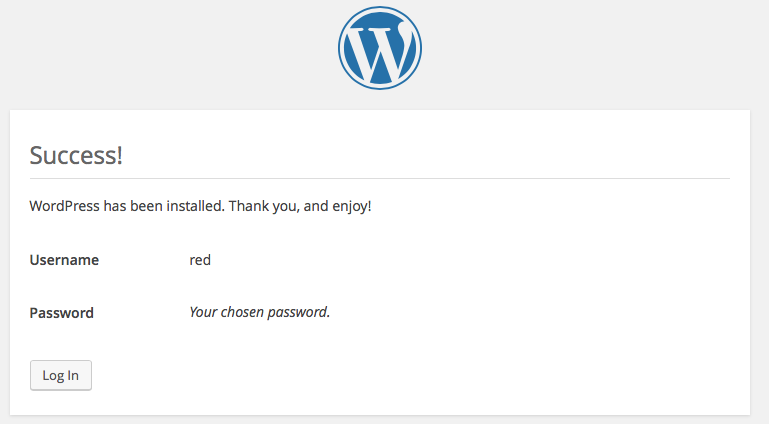 CSU CT 310 Web Development ©Ross Beveridge & Jamie Ruiz
4/24/2019
Slide 19
Want Proof
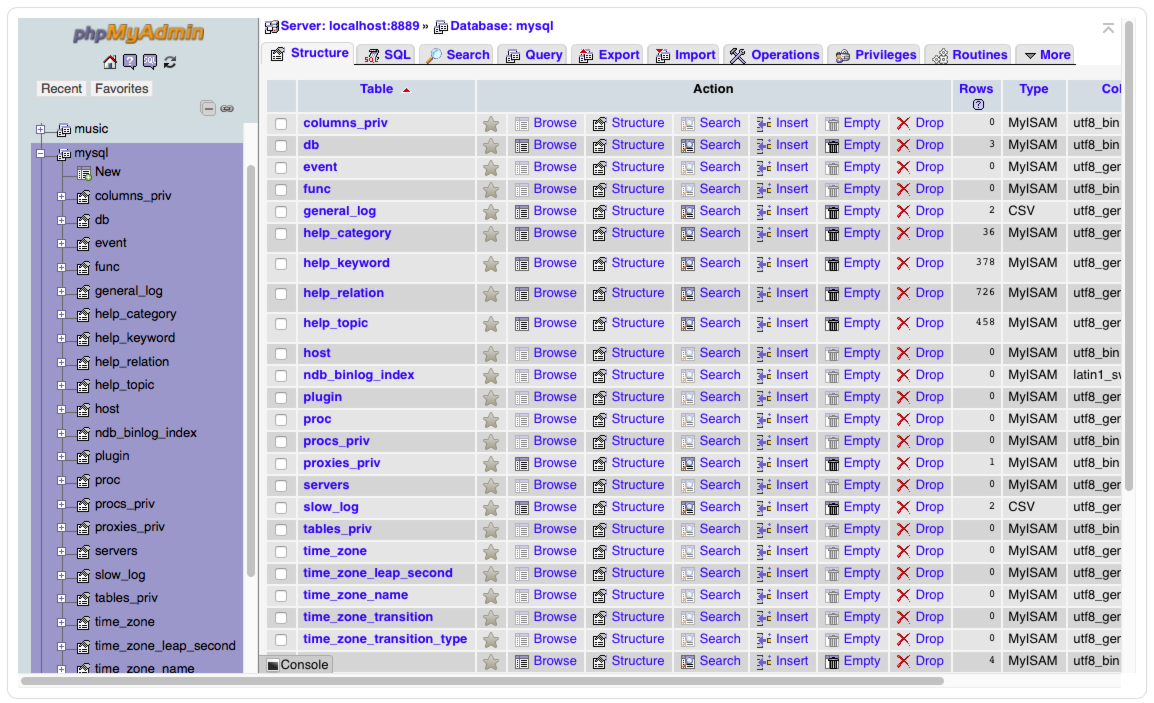 CSU CT 310 Web Development ©Ross Beveridge & Jamie Ruiz
4/24/2019
Slide 20
Now Login
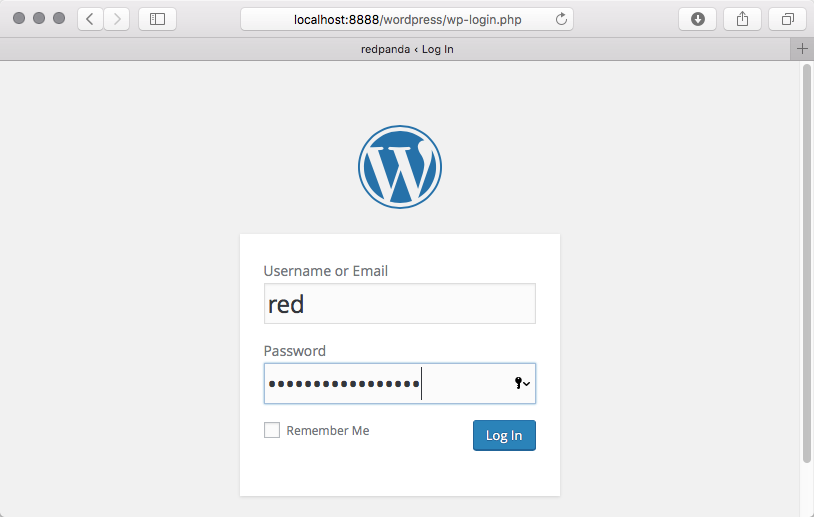 CSU CT 310 Web Development ©Ross Beveridge & Jamie Ruiz
4/24/2019
Slide 21
Done? No! Just Started …
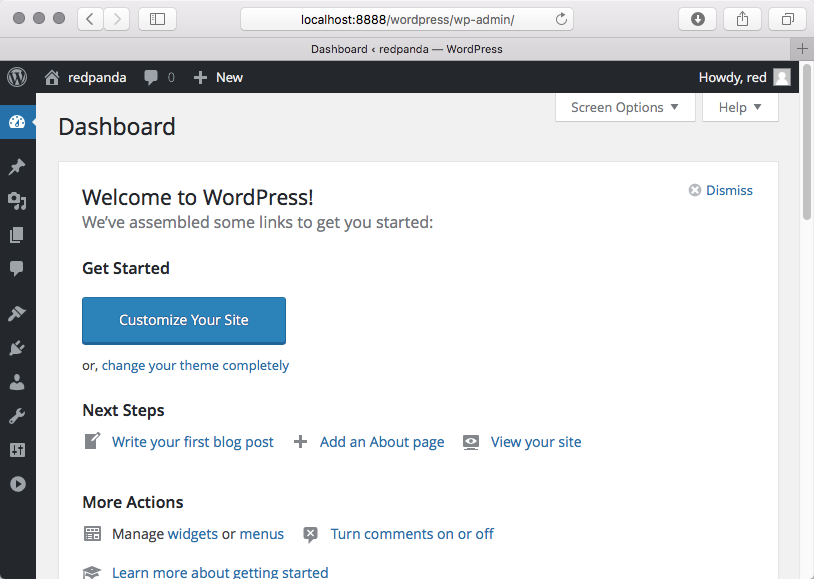 CSU CT 310 Web Development ©Ross Beveridge & Jamie Ruiz
4/24/2019
Slide 22
Now Build Your Site
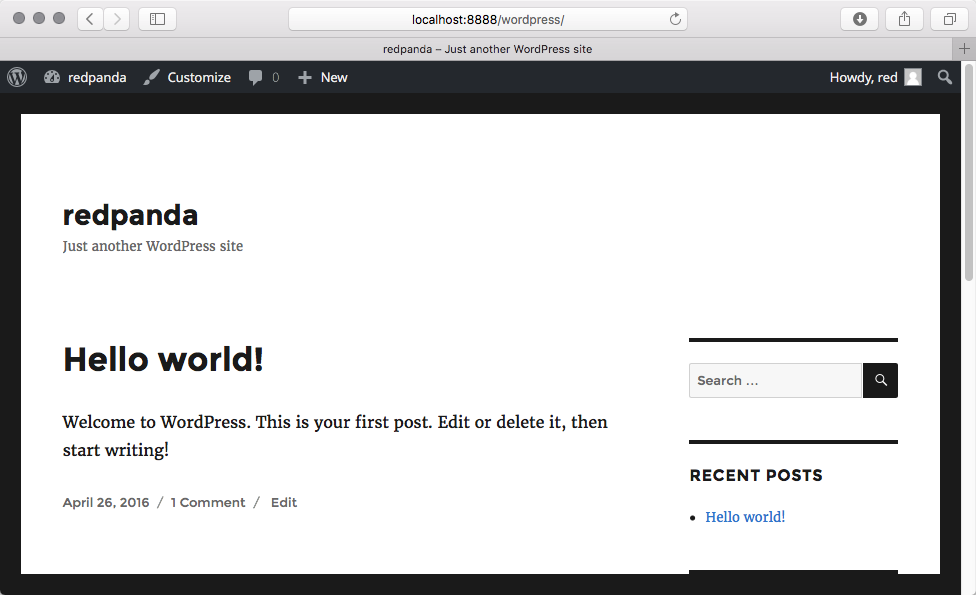 CSU CT 310 Web Development ©Ross Beveridge & Jamie Ruiz
4/24/2019
Slide 23
Now You See It – Now …
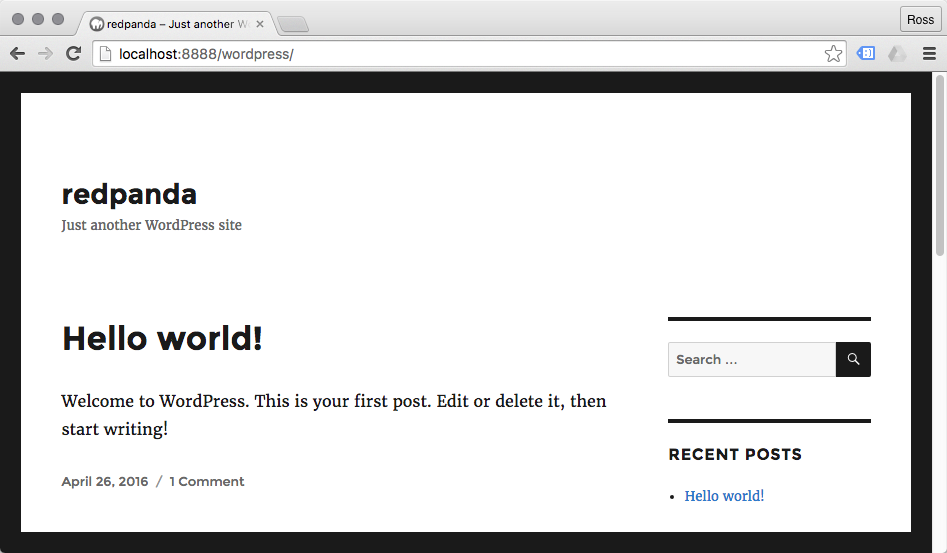 Notice the absence of editing controls. I am not logged into the site on Chrome. I was in Safari.
CSU CT 310 Web Development ©Ross Beveridge & Jamie Ruiz
4/24/2019
Slide 24
Speaking of Maintenance
This is important!
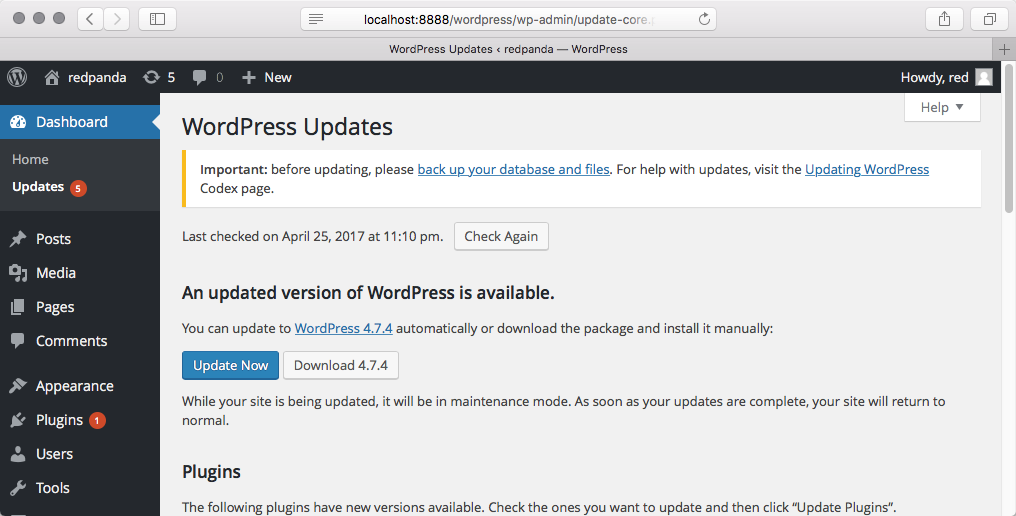 CSU CT 310 Web Development ©Ross Beveridge & Jamie Ruiz
4/24/2019
Slide 25
Keep in mind my test site is ONLY visible on localhost.
Push a Single Button
Good to know – update succeeded
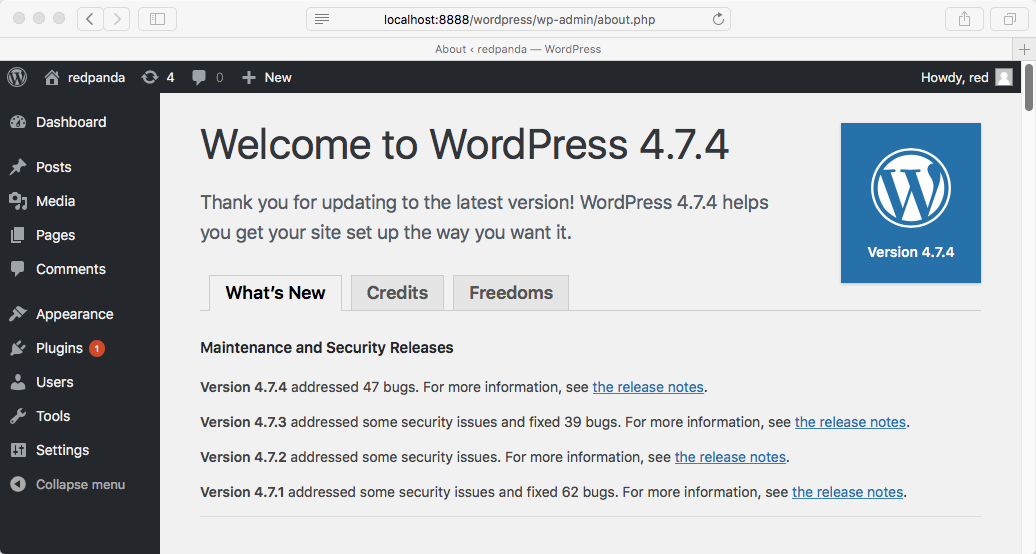 CSU CT 310 Web Development ©Ross Beveridge & Jamie Ruiz
4/24/2019
Slide 26
WordPress: Two Views
How does it work inside?
Overall design
Use of MySQL
Use of PHP
Use of JavaScript
Use of jQuery


As students in CT 310 you could, with sufficient time and motivation, begin to decipher how WordPress is put together.
How do I use it?
Install (easy part)
Build out a site
What about themes
What about features
What about users
Maintenance

As students in CT 310 you have learned nothing about WordPress in particular and the rich ecosystem it supports.
CSU CT 310 Web Development ©Ross Beveridge & Jamie Ruiz
4/24/2019
Slide 27